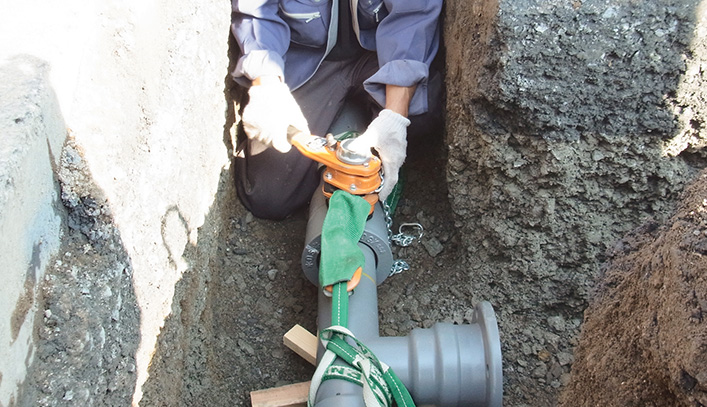 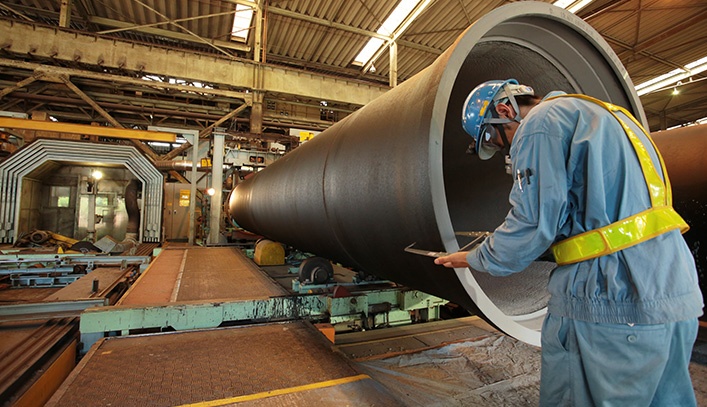 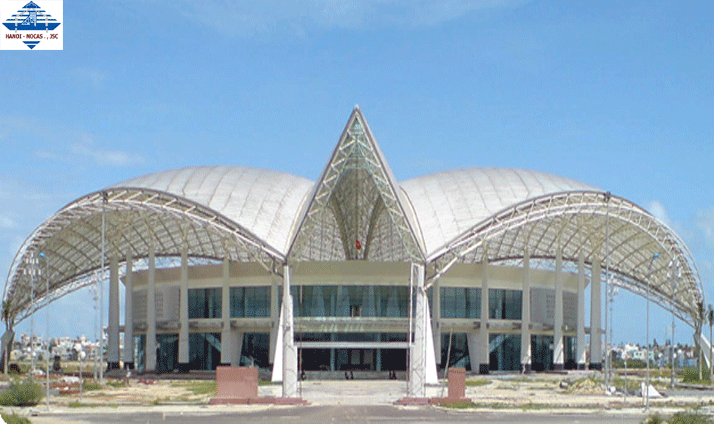 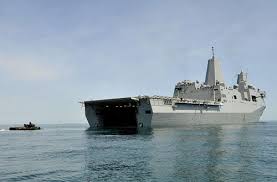 BÀI 20: HỢP KIM SẮT: GANG, THÉP.
I. HỢP KIM CỦA SẮT:
- Hợp kim là chất rắn thu được sau khi làm nguội hỗn hợp nóng chảy của nhiều kim loại khác nhau hoặc của kim loại và phi kim.
- Hợp kim của sắt có nhiều ứng dụng là: gang và thép
GANG
THÉP
Thảo luận theo nhóm (5 phút) hoàn thành nội dung bảng sau:
II. SẢN XUẤT GANG, THÉP:
Thảo luận theo nhóm (5 phút) hoàn thành nội dung bảng sau:
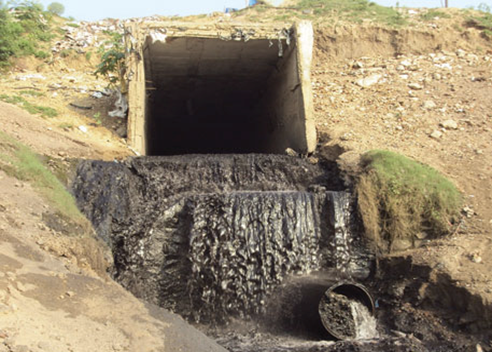 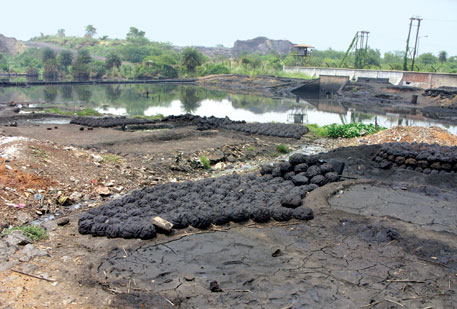 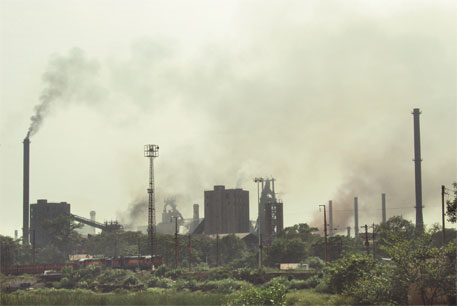 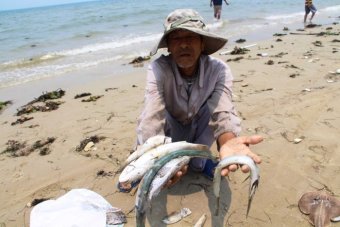 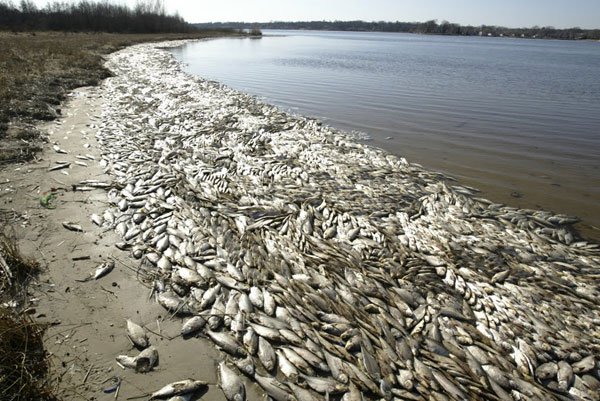 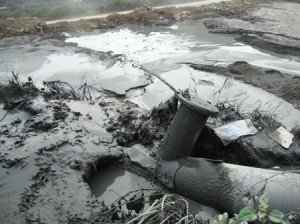 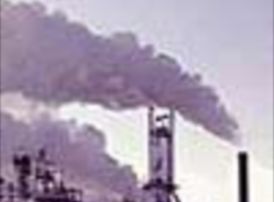 HƯỚNG DẪN VỀ NHÀ
Làm bài tập: 4, 5, sgk/ tr63
Xem trước bài mới: SỰ ĂN MÒN KIM  LOẠI VÀ BẢO VỆ KIM L OẠI KHÔNG BỊ ĂN MÒN
	+ Thế nào là sự ăn mòn kim loại?
	+ Những yếu tố ảnh hưởng đến sự ăn mòn kim loại?
	+ Làm thế nào bảo vệ các đồ vật bằng kim loại không bị ăn mòn?